Jermyn Borough 	Council Meeting
06/20/2024
Meeting Agenda
June 20,2024
CALL TO ORDER
PLEDGE OF ALLEGIANCE
ROLL CALL
PREVIOUS MEETING MINUTES
TREASURER REPORT/BILLS PAYABLE
SECRETARY REPORT
CORRESPONDENCE
PUBLIC COMMENT
PROFESSIONAL REPORTS-POLICE, FIRE, SOLICITOR, ZONING, ENGINEER, TAX COLLECTOR, MAYOR
COMMITTEE REPORTS-SAFETY, PLANNING, FINANCE, SHADE TREE, REC, MS4, DPW
OPEN COUNCIL SEAT APPOINTMENT
BRIDGE STREET PARKING ORDINANCE # 15-2024
LSA GRANT DPW VEHICLE PURCHASING PROJECT RESOLUTION #16-2024
EXECUTIVE SESSION 
NEW BUSINESS
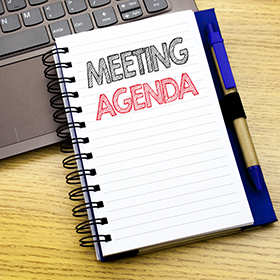 Treasurer’s report
6/20/2024
ASSETS
Checking/Savings
American Rescue Plan Fund 		135,757.57
Capital Reserve - DPW 			909.55
Capital Reserve - Police 			5,744.82
Crime Watch Fund 				222.69
General Fund - Community 		248,715.19
General Fund - FNB 				5,977.87
Holiday Lights Fund 				1,459.09
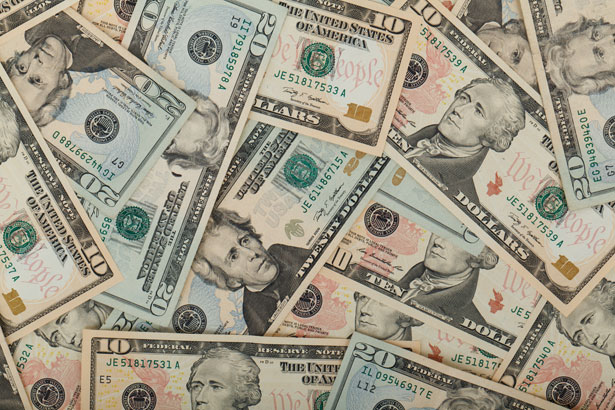 Treasurer’s report
Investment - General Fund 		1,087.89
Investment - Liquid Fuels 			23,953.17
Investment - Paving Fund 			1,099.22
Investment - Recycling 			120.14
Investment - Refuse 				171.32
Liquid Fuels - FNB 				54,710.27
Petty Cash 						196.50
Recreations Fund 				24,496.09
Recycling - Community 			3,468.14
Refuse Checking - FNB 			284,494.91

Total Checking/Savings 			792,584.43
Treasurer’s report
200000 · Accounts Payable 	 55,047.69 
			Long Term Debt      164,055.99
MS4 Minute
https://www.youtube.com/watch?v=sBhzpZD8i8s
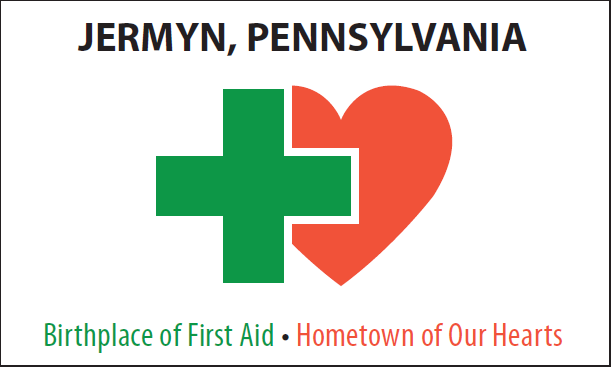